Перспективы развития ПВК «АРУ РЗА»
АО «НТЦ ЕЭС»
Санкт-Петербург,  2017
arurza.ru
arurza.ru
Направления развития
arurza.ru
2
Модуль анализа срабатывания защит
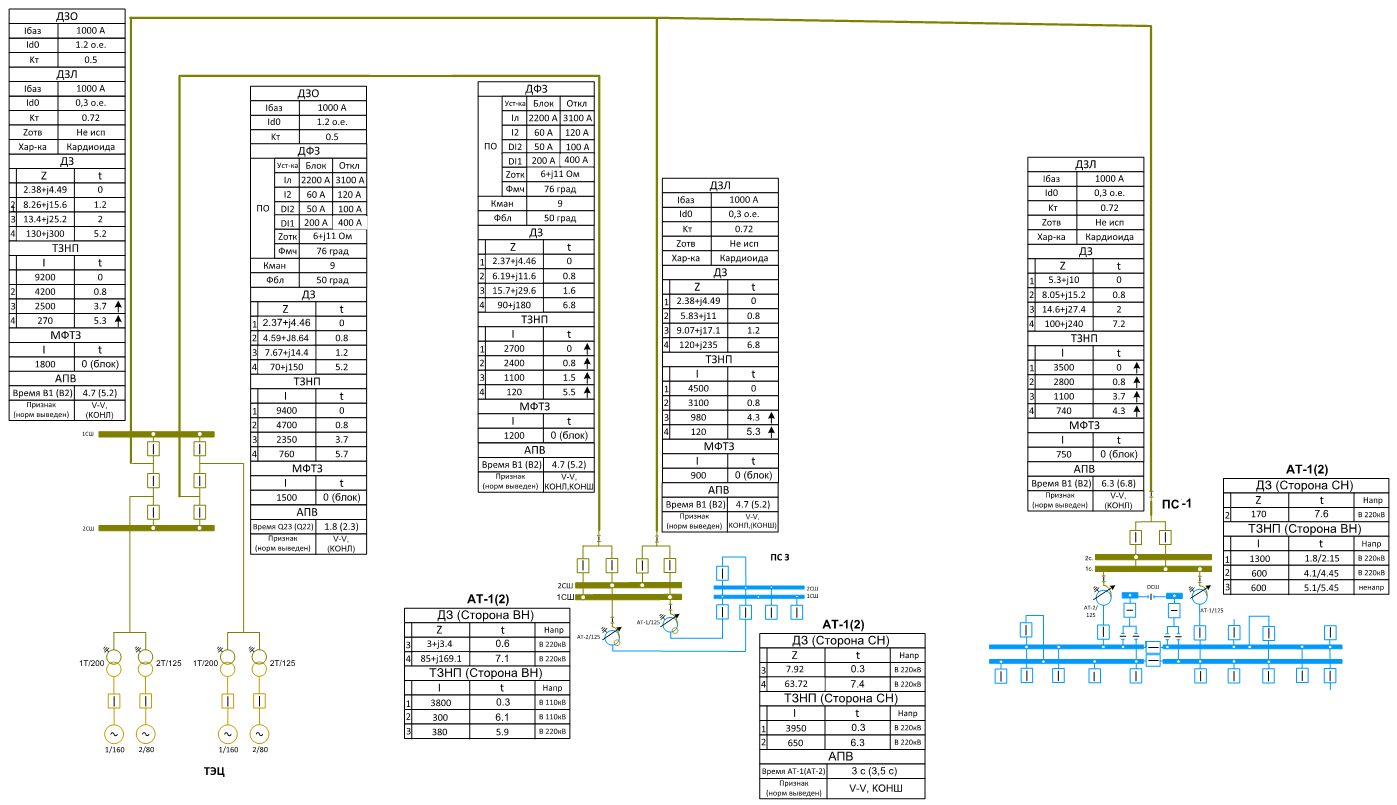 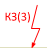 arurza.ru
3
Модуль ОМП
Позволяет определять место повреждения на объектах сети, с учётом заданных параметров повреждений в местах установки фиксирующих приборов. Программа производит анализ достоверности полученных результатов.
Вспомогательные функции: объединение линий (элементов), задание режима работы сети с помощью файла команд, реализация объекта – фиксирующий прибор, подбор переходного сопротивления.
Обратная задача – замер электрических величин в местах установки фиксирующих приборов по заданным параметрам повреждения.
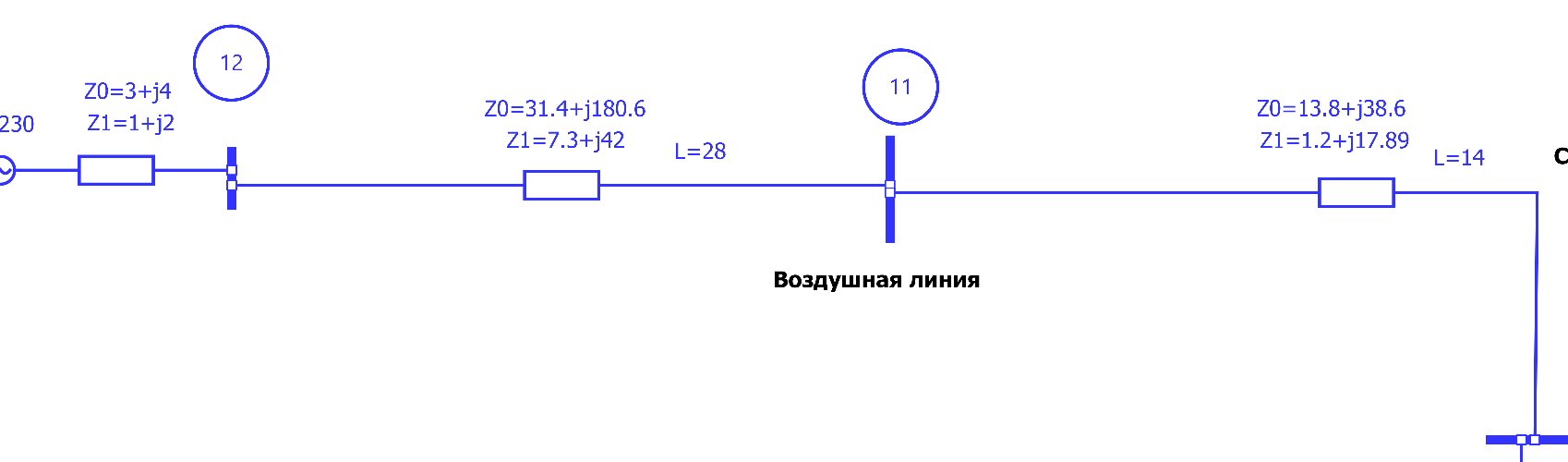 Место повреждения
(%, км)
ФП1
ФП2
arurza.ru
4
Расчёт параметров кабельных и воздушных линий
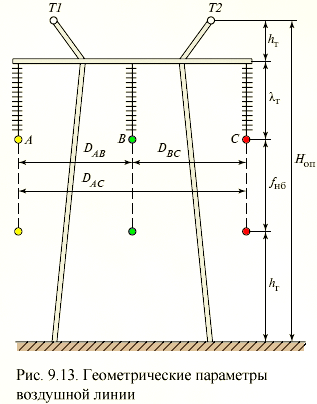 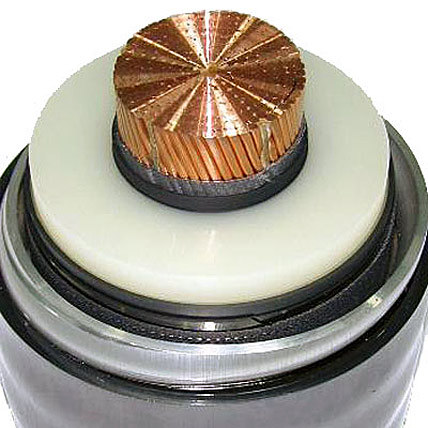 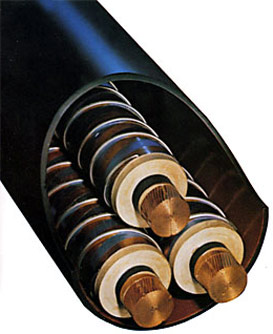 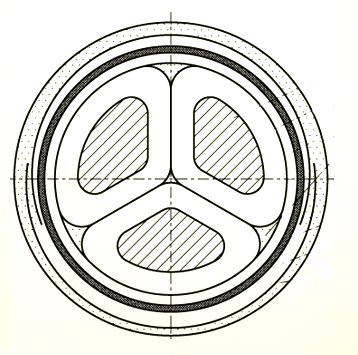 5
Шаблоны типовых электрических принципиальных схем РУ электрических станций и подстанций
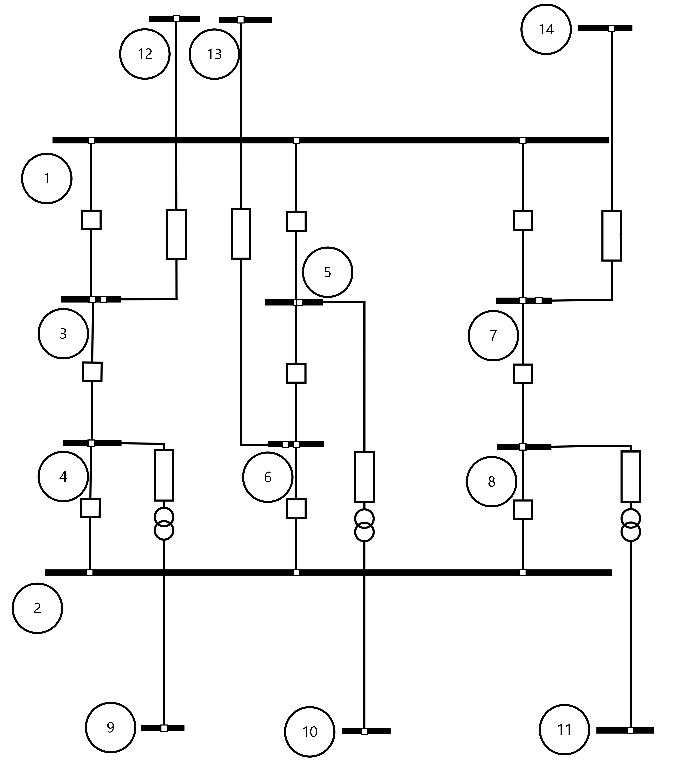 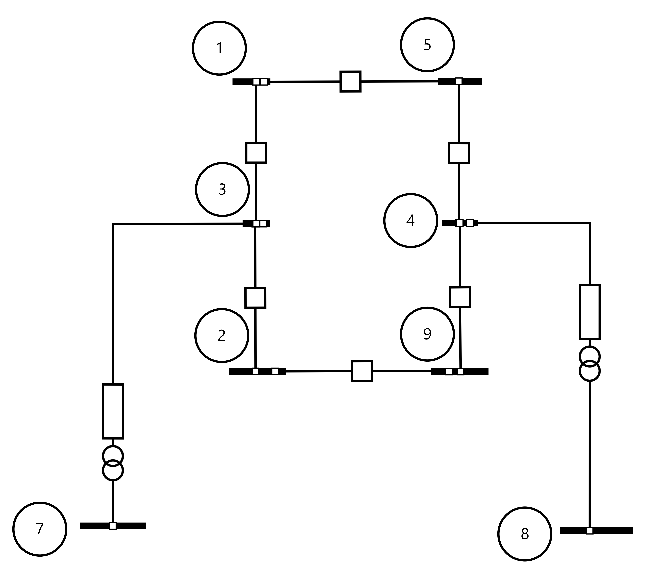 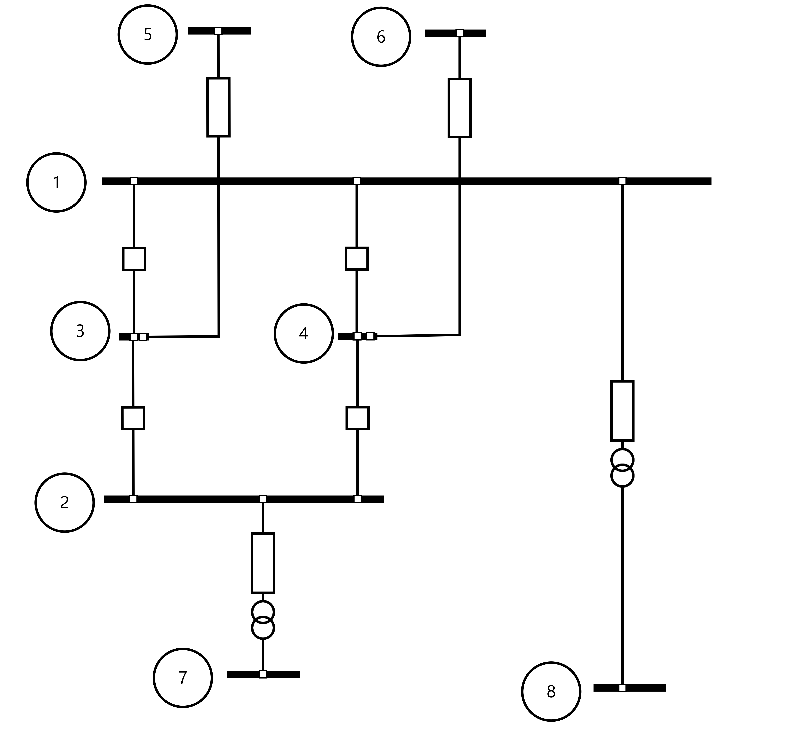 Типовые принципиальные схемы: 
РУ подстанций
РУ электрических станций
Энергоблоков эл. станций
Пунктов переключения
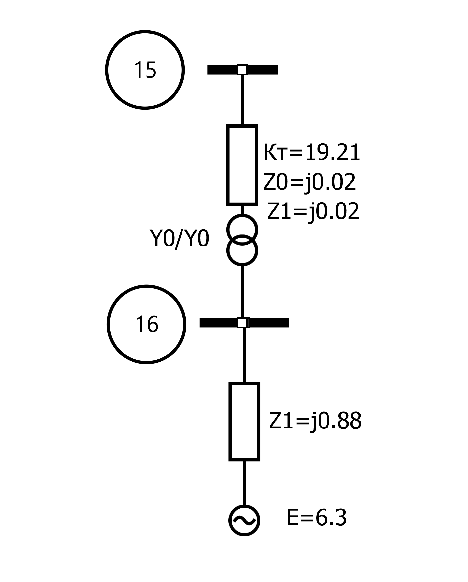 arurza.ru
6
Элемент со сложной внутренней структурой
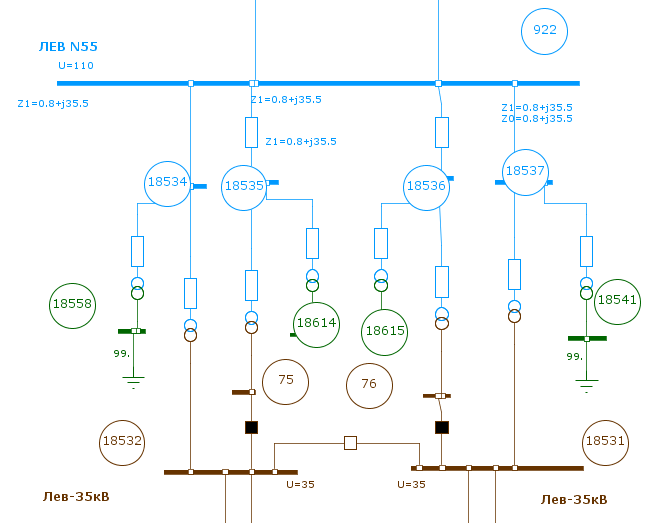 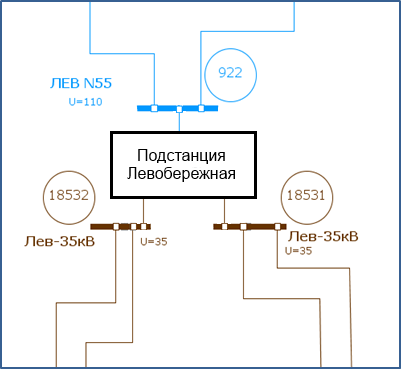 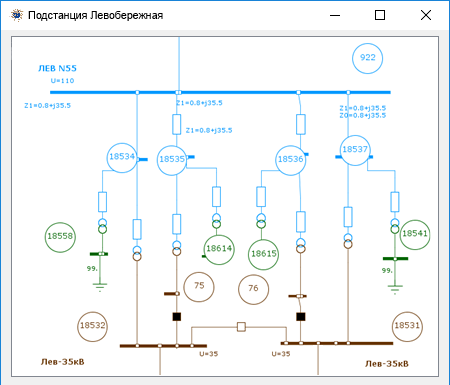 7
Серверная версия программы
при запросе клиентом файла определённой сети необходимо пройти процедуру аутентификации;
в случае успешной аутентификации пользователь получает доступ к работе с файлом;
информирование других клиентов о текущем сеансе;
по окончании работы с файлом сохраняется информация о сеансе.
ограничение прав пользователей.
Изменение файла
сервер
Запрос (аутентификация клиента)
клиент
Файл сети
Информация о текущем сеансе
клиент
клиент
Окончание сеанса
клиент
arurza.ru
8
Привязка устройств РЗ к защищаемым объектам сети
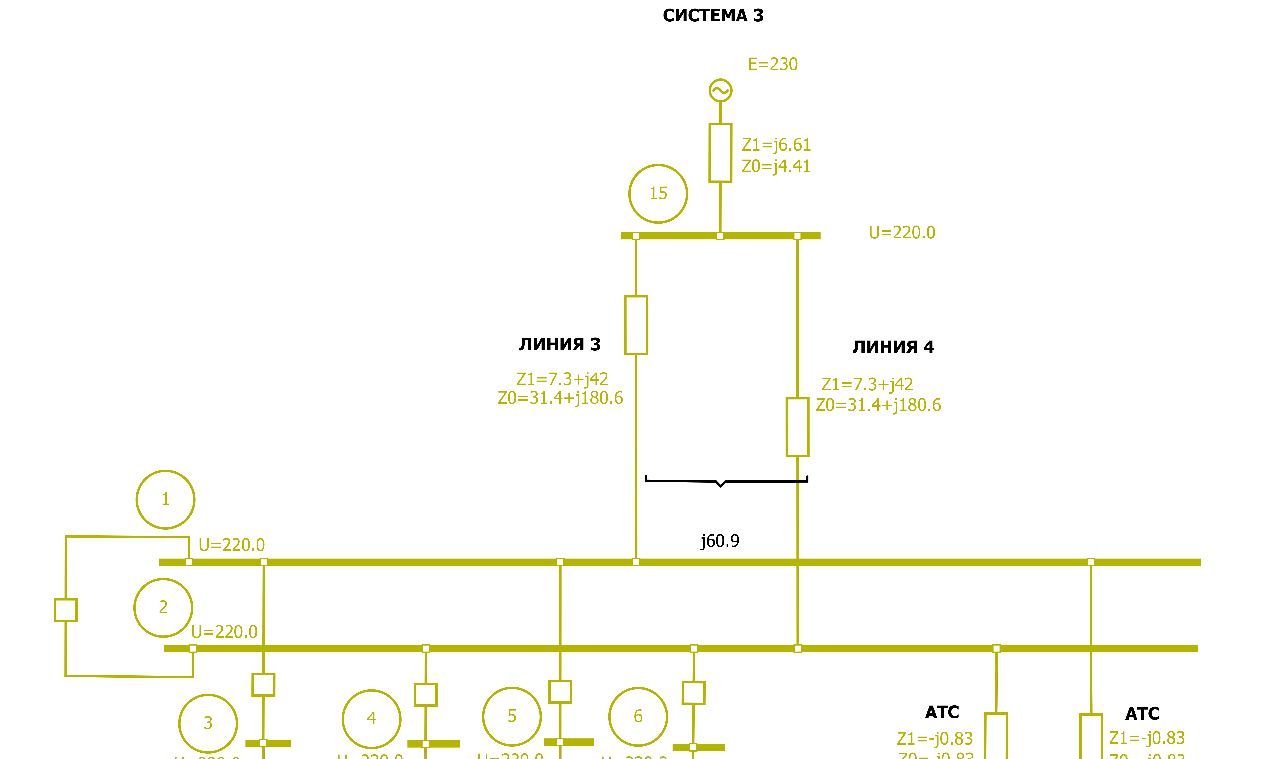 ♣
Токовая защита нулевой последовательности
3
Число ступеней
2
3
1
Параметры защиты 2-1
200
Ктт
1000
Ктн
Дистанционная защита
Токовая защита нулевой последовательности
1
1
2
2
arurza.ru
9
Взаимодействие с ПО по расчёту динамической устойчивости и электрических режимов
Цель: импорт нагрузочного режима из ПО по расчёту динамической устойчивости и электрических режимов с целью расчёта токов КЗ и уставок устройств РЗА с учётом нагрузочного режима.
Перечень комплексов для взаимодействия: RastrWin; Eurostag; RUSTAB
Проблемы: 
файл сети каждого из комплексов имеет уникальный формат;
формат сетей каждого из комплексов не является открытым;
необходимо проводить дополнительную обработку сети для обеспечения требуемых уровней напряжений в узлах;
Перспективы: 
сотрудничество с компаниями, выпускающими рассматриваемое ПО;
расширение функций программы для учёта нагрузочного режима;
arurza.ru
10
Расширение/доработка существующих модулей
arurza.ru
11
Заключение
ПВК «АРУ РЗА» имеет следующий ряд преимуществ перед другими ПВК:
Расширенная номенклатура объектов сети позволяет моделировать работу различных элементов в реальной энергосистеме;
ПВК проектировался таким образом, чтобы ознакомление с программой не заняло значительного времени;

На текущий момент доступный функционал позволяет комфортно работать с ПВК инженерам службы релейной защиты и проектным организациям для проведения расчётов электрических параметров.

Планы на разработку включают в себя существенное повышение возможностей расчёта а также общее повышение качества ПО, что позволит в дальнейшем применять ПВК «АРУ РЗА» для решения более широкого круга задач. Разработка ведётся во взаимодействии с АО «СО ЕЭС».
arurza.ru
12
Благодарим 
за внимание!
630007, г. Новосибирск, ул. Коммунистическая, 2
БЦ «Евразия», офис 702
Тел.: +7 (383) 328-12-54
Факс: +7 (383) 328-12-51
ntcees@nsk.so-ups.ru
www.arurza.ru
arurza.ru
13